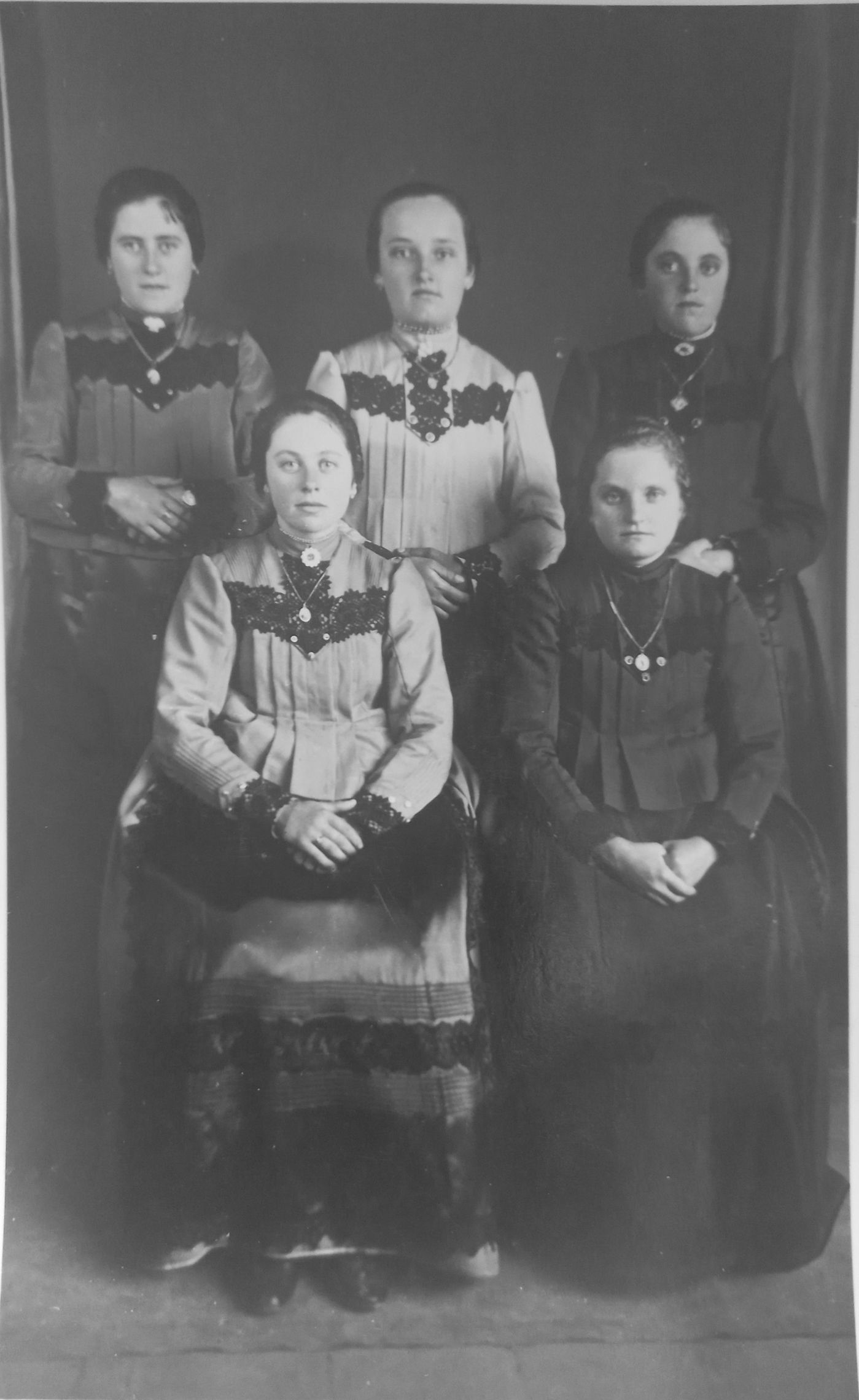 A Baranya vármegyei sváb népviseletek
Tengler Johanna
Vokány, 2024. 04. 29.
A dunai svábok
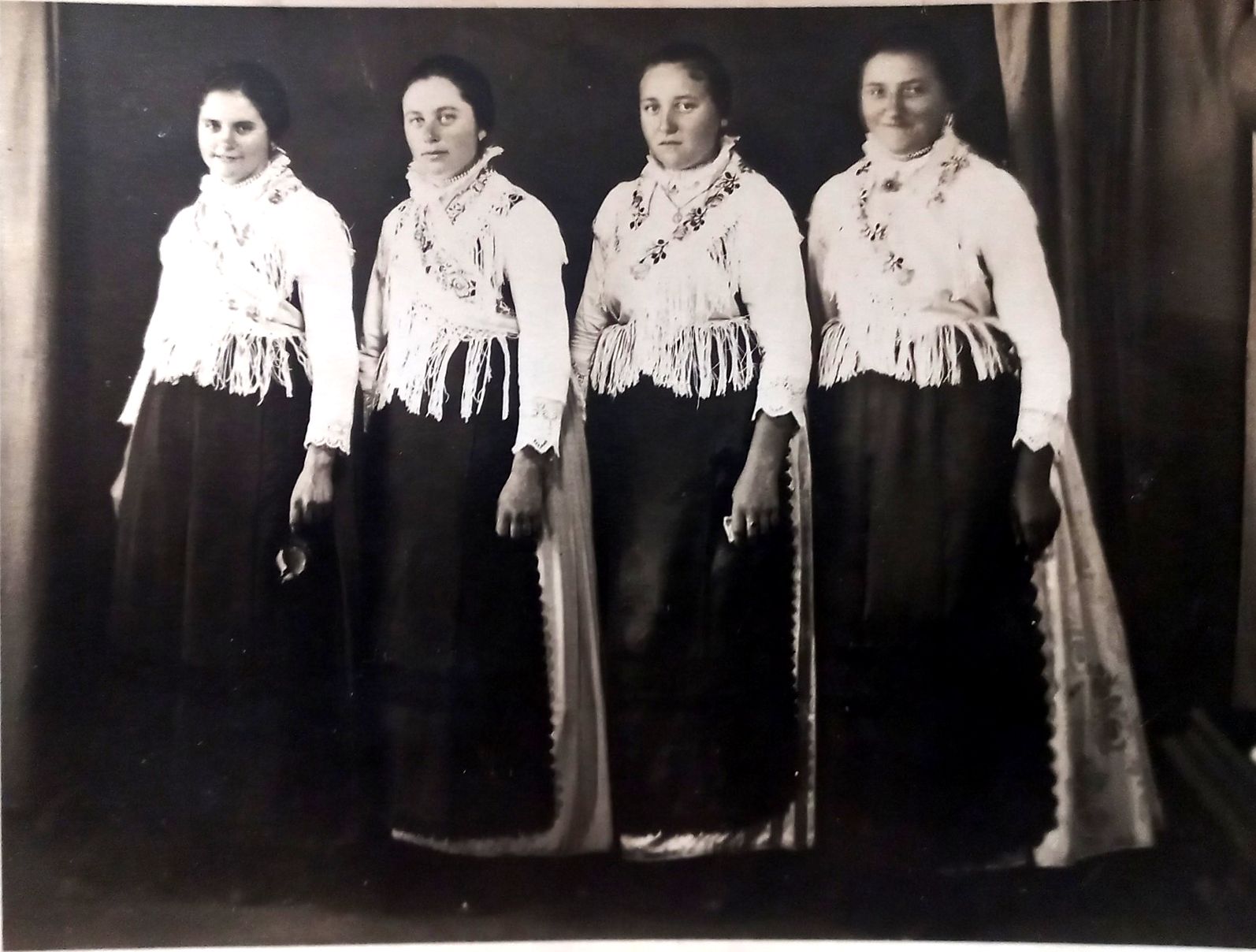 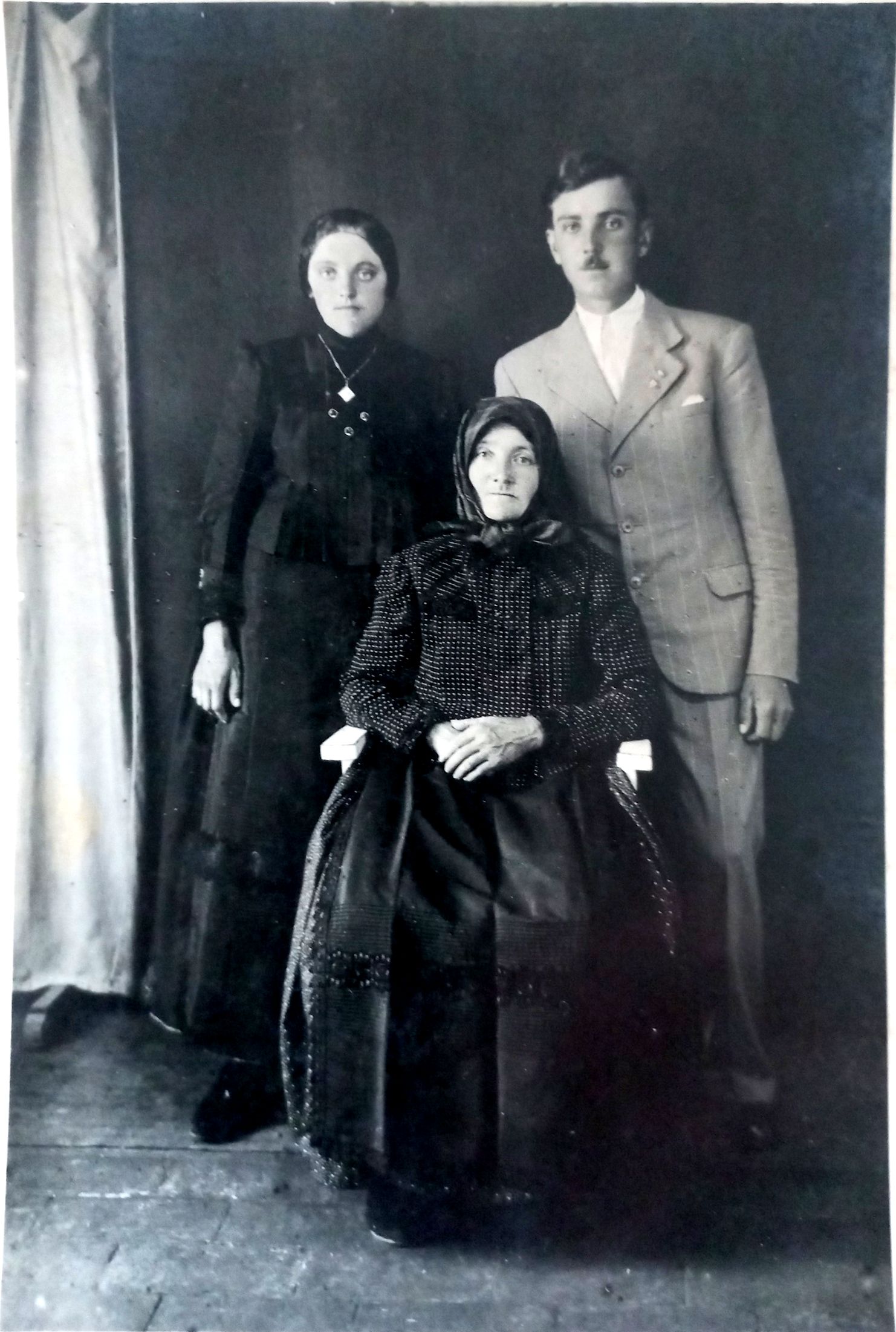 A viseletek fajtái, általános jellemzői
Hétköznapi
Kimenős
Ünnepi
Férfi viseletek:
       Kisgyermek
       Kisfiú
       Legény
       Férfi
Női viseletek:
       Kisgyermek
       Kislány
       Leány
       Asszony
A viseletek előállítása és sajátossága
~19. század: 
otthon állítják elő
kender, vászon
~20. század:
szabók és varrónők készítik
gyári anyagok
Eltérések, sajátosságok:
anyag
szabás
szín
minta
díszítés
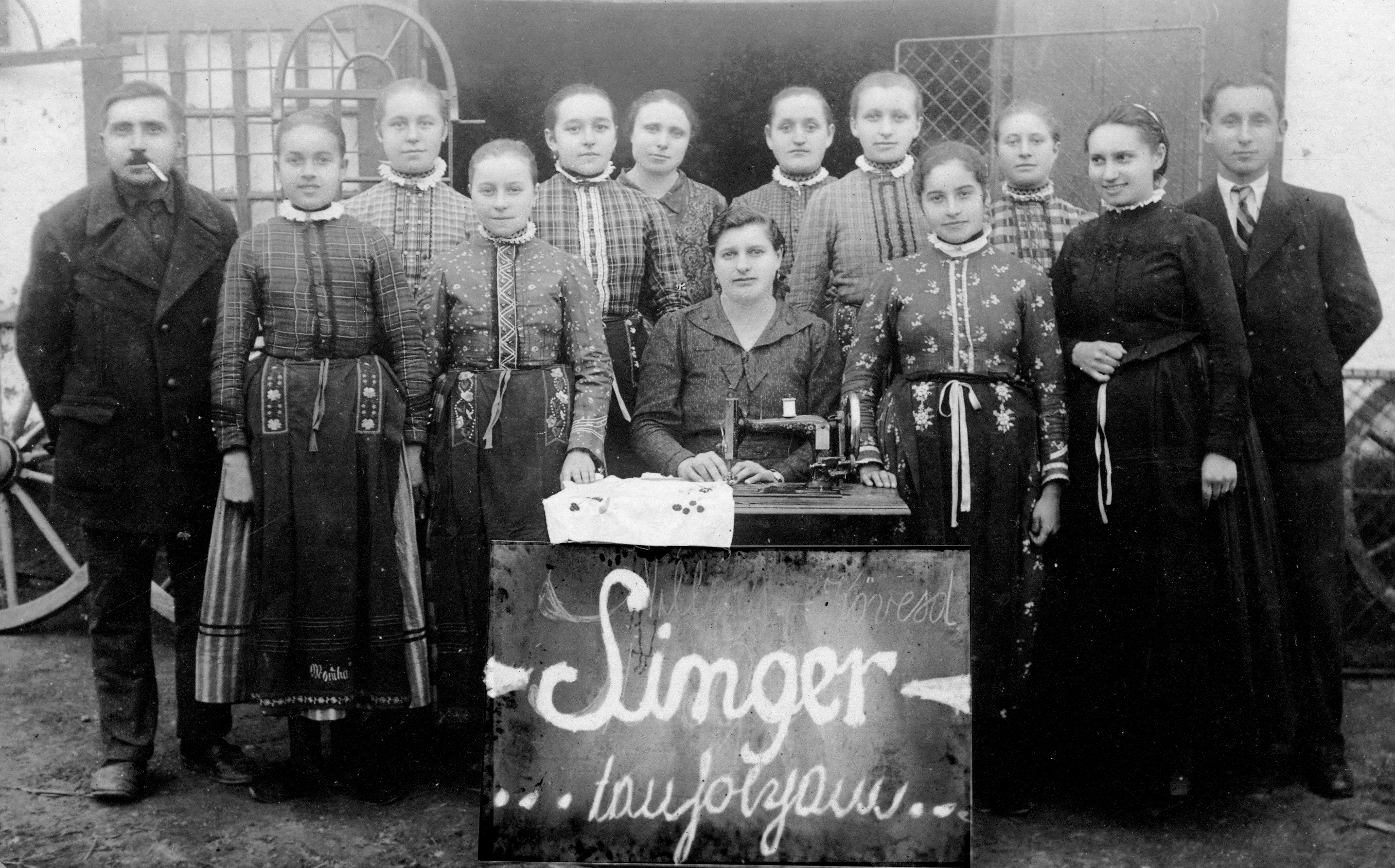 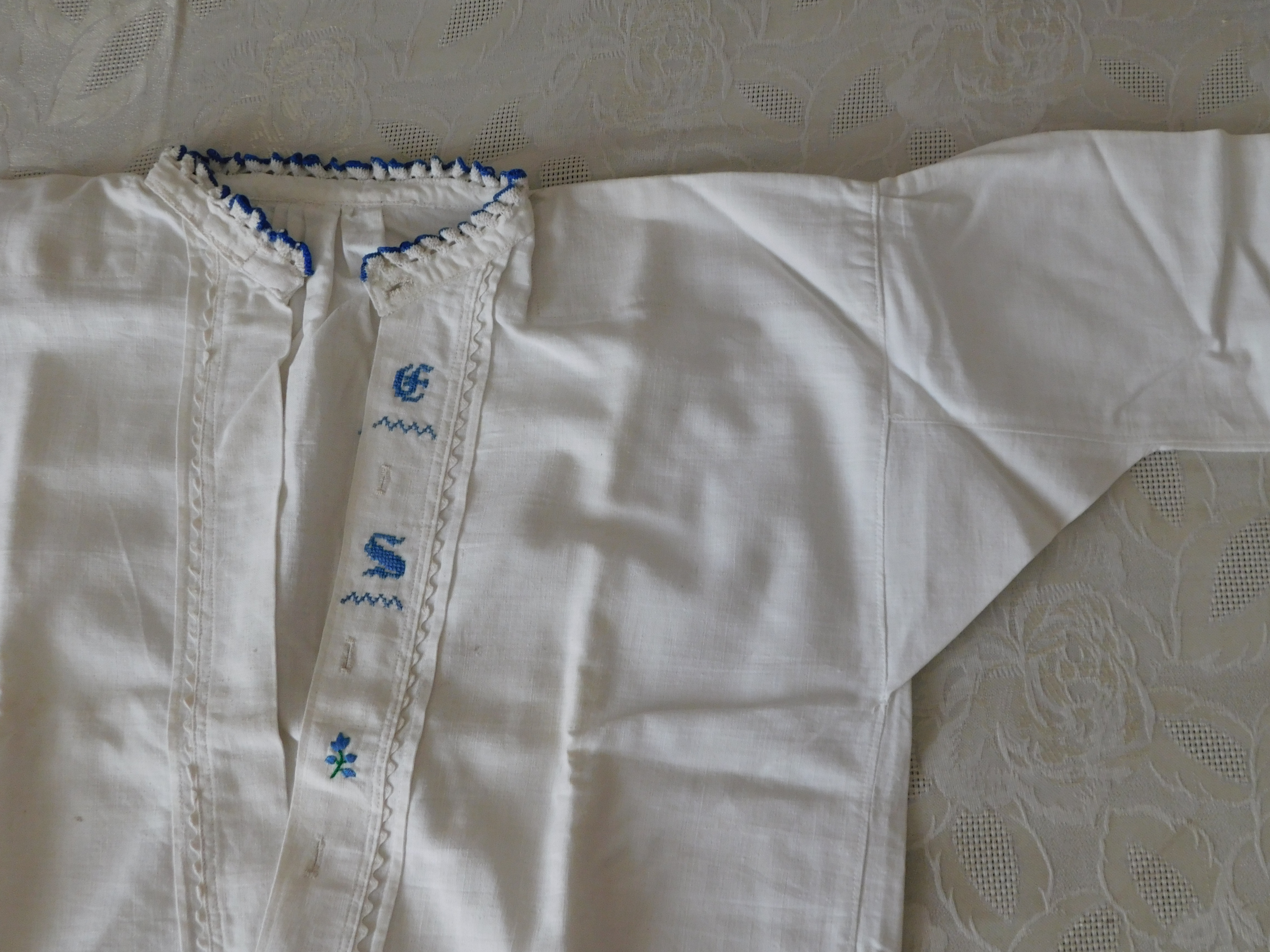 Singer varrótanfolyam Villánykövesden
Kisgyermekek
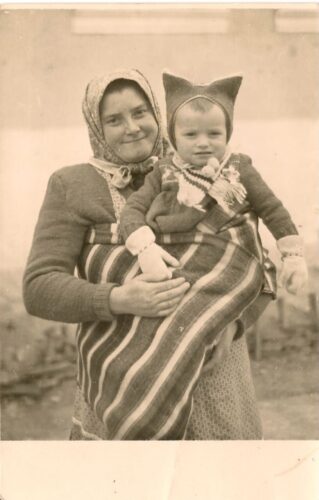 Kindstuch – gyermekhordozó kendő
még önállótlan gyermekeket hordták benne
anyaga: kender, gyapjú, pamut
2,5 méter x 70-140 cm
stafírung része
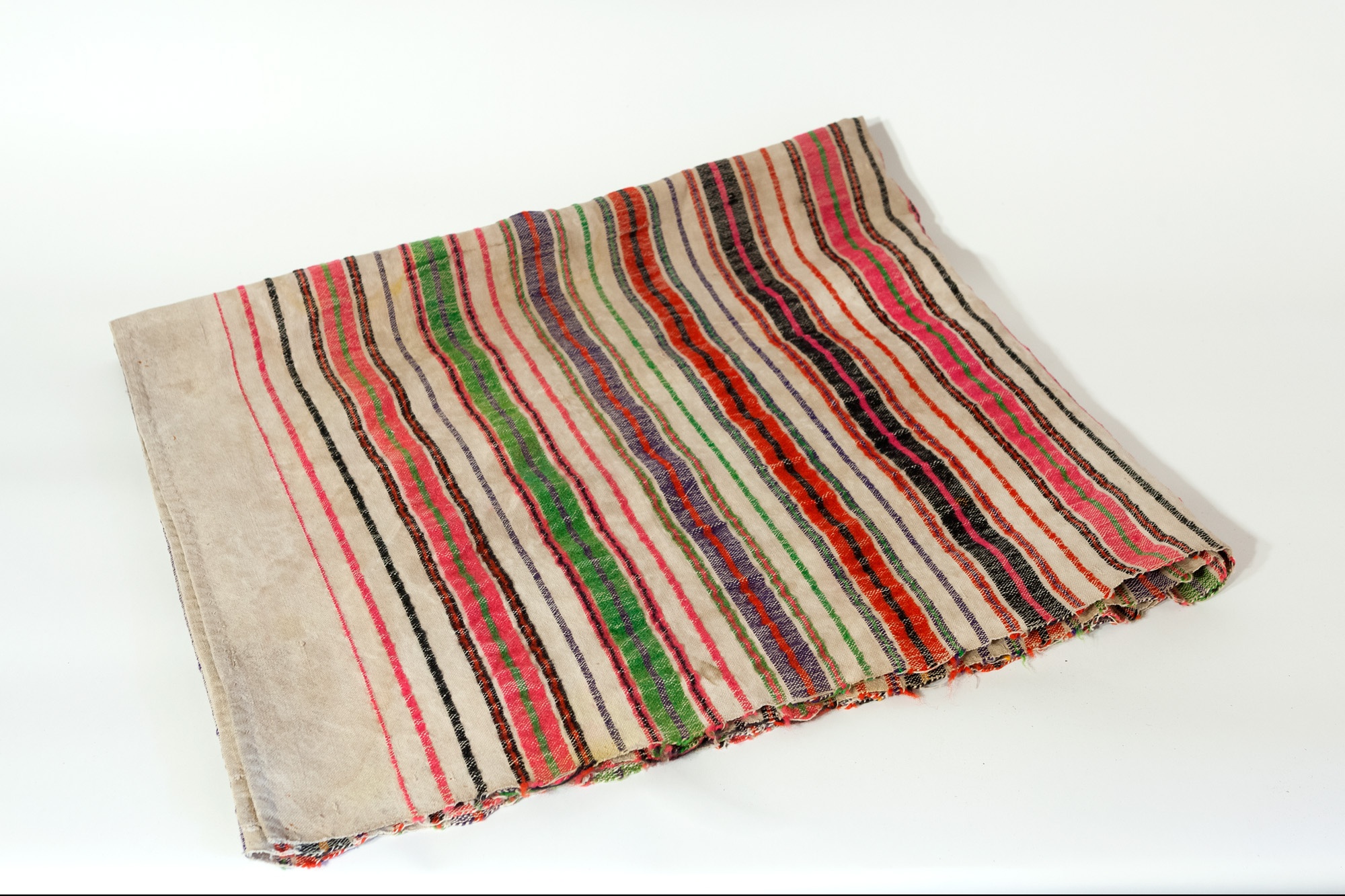 Kindstuch
(Himesháza Német Nemzetiségi Tájház)
Baranyai asszony gyermekével
(Anna Szepesi: Kindstücher im ungarischen Komitat Baranya)
Kislány viselete
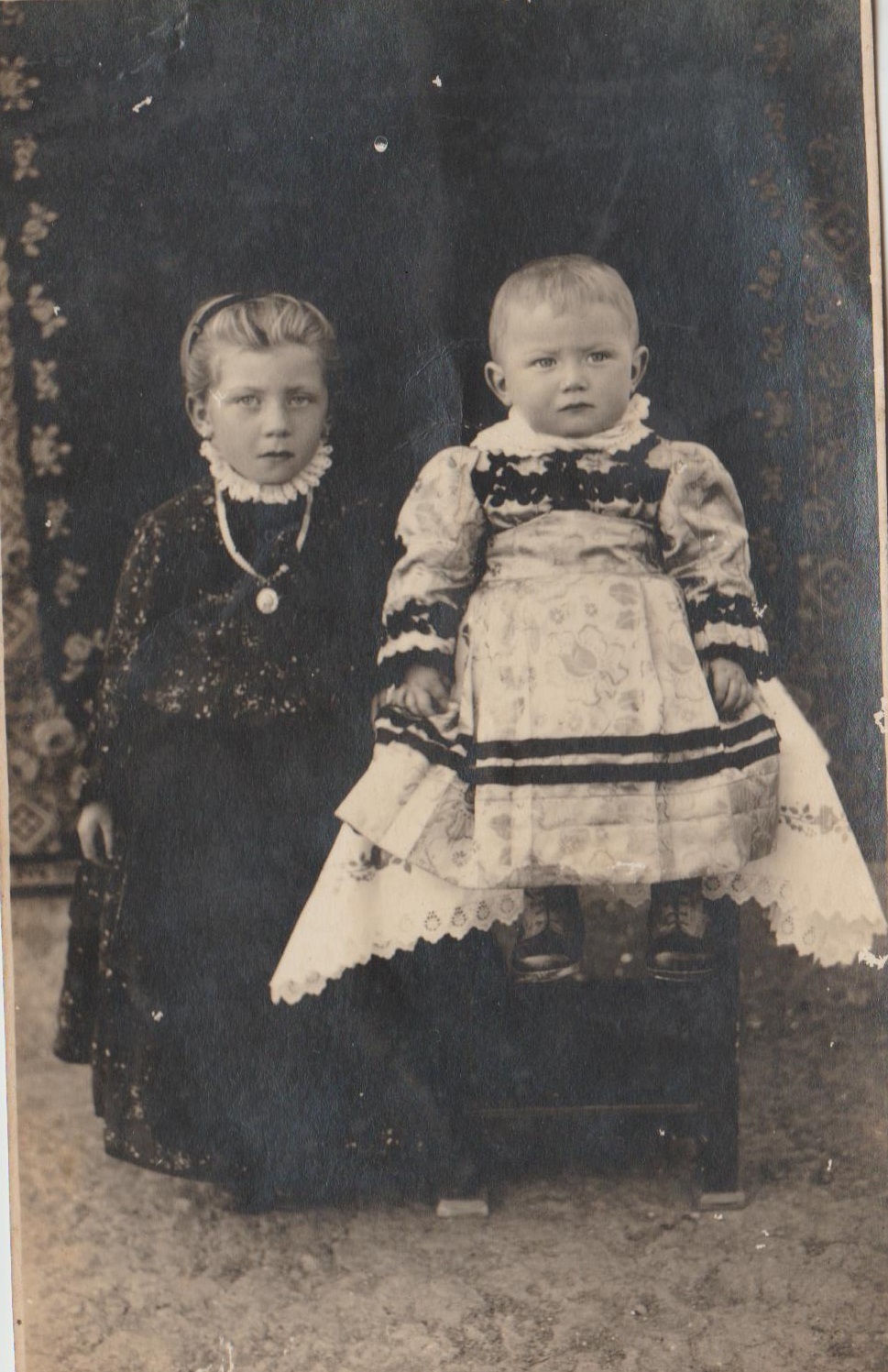 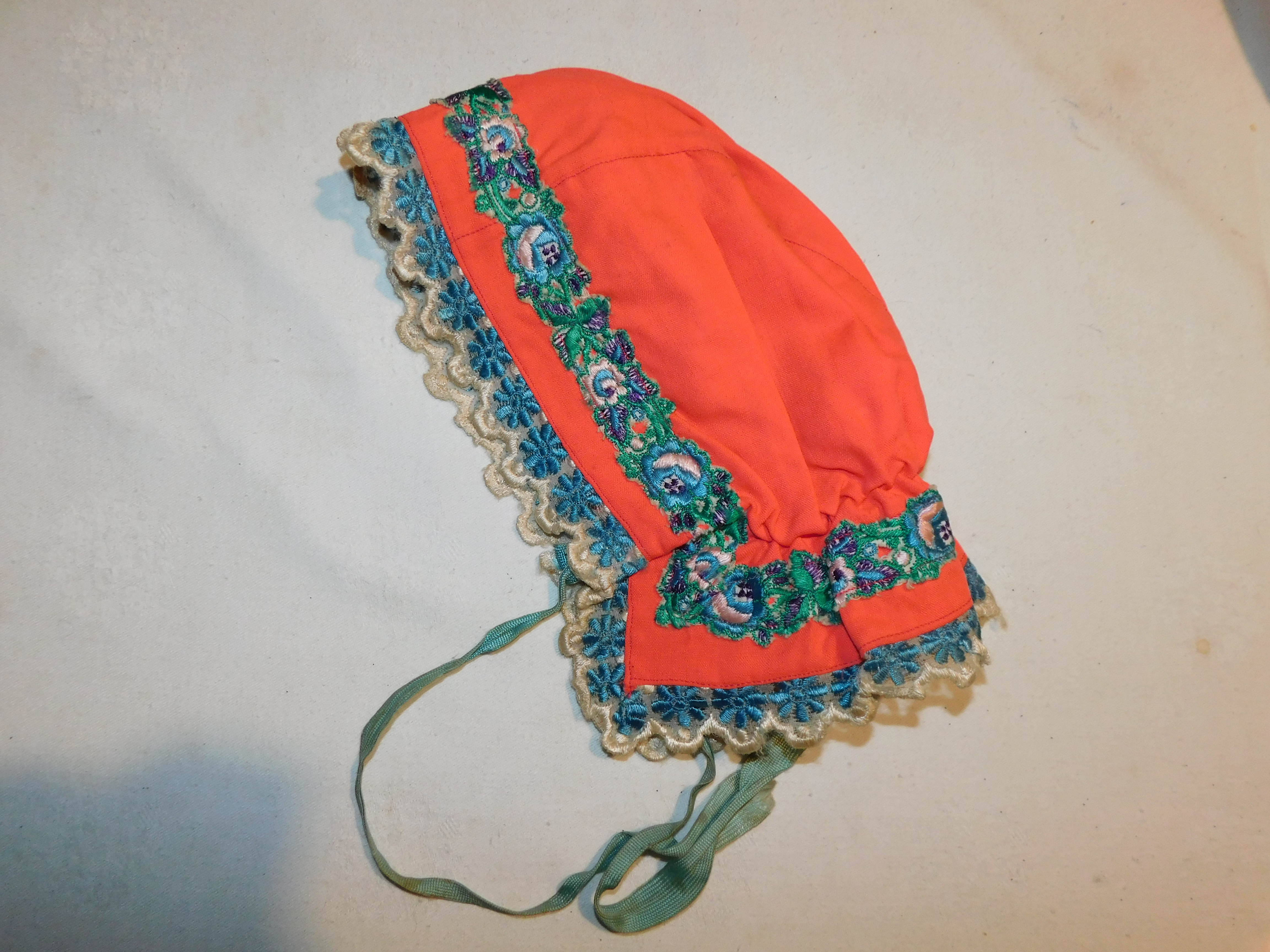 fekete kötött pacsker
színes kötött harisnya
2 alsószoknya 
felsőszoknya
fekete kötény
rékli
+    lánysapka
+    Schmizl, Krésl
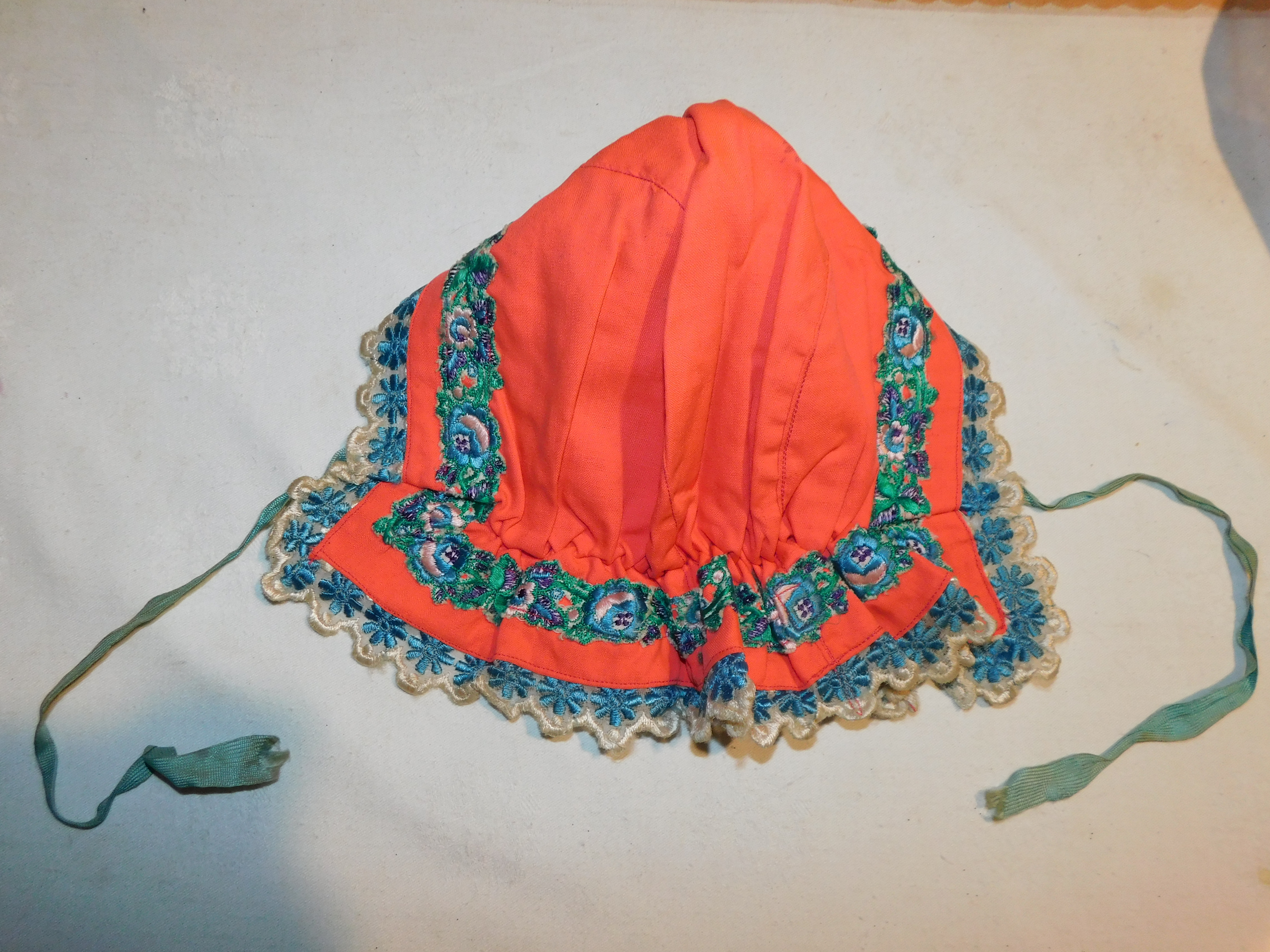 Lánysapka
(Vokány)
Schwab Vili és Mári néni, Vokány
Kisfiú viselete
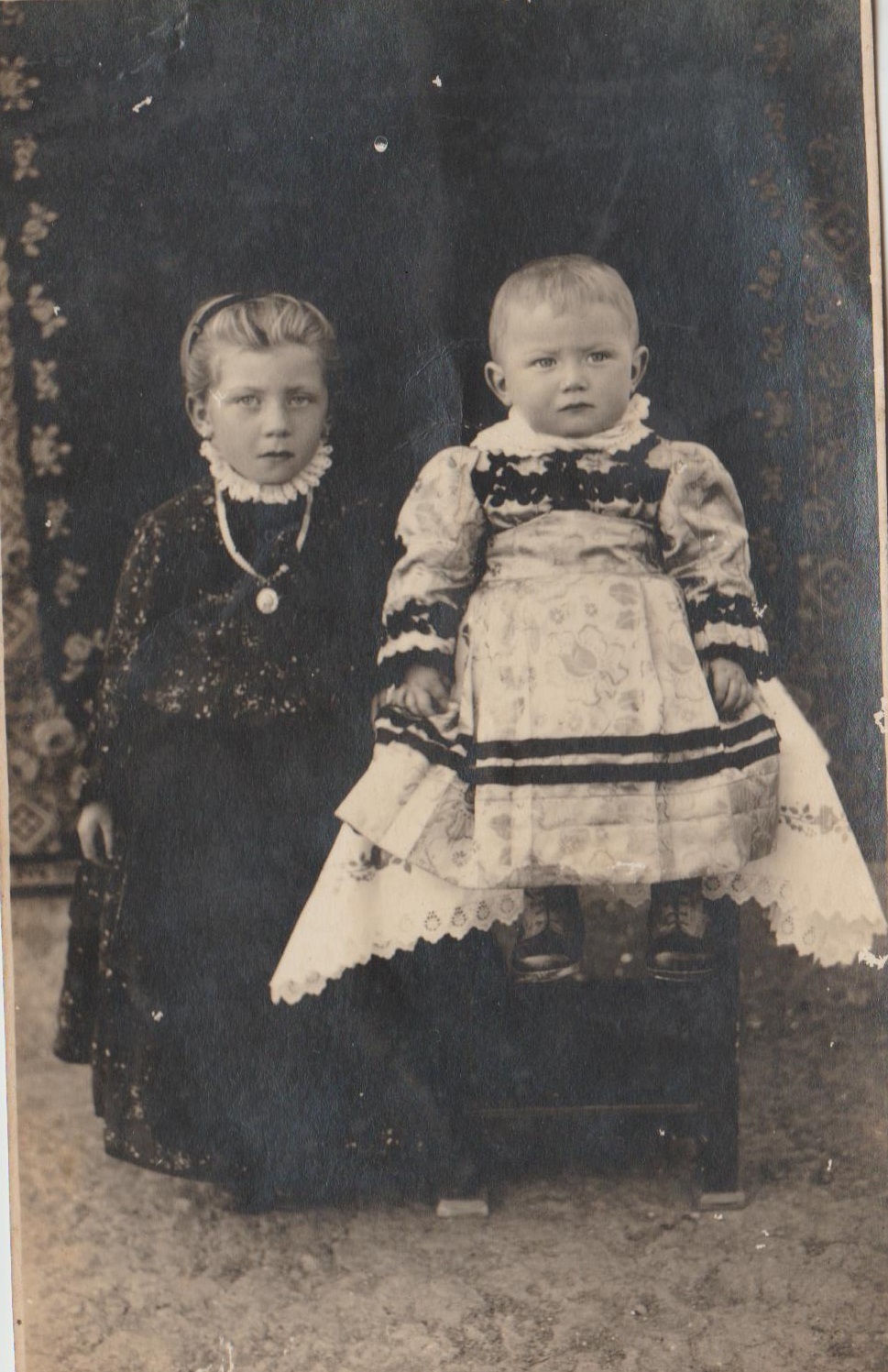 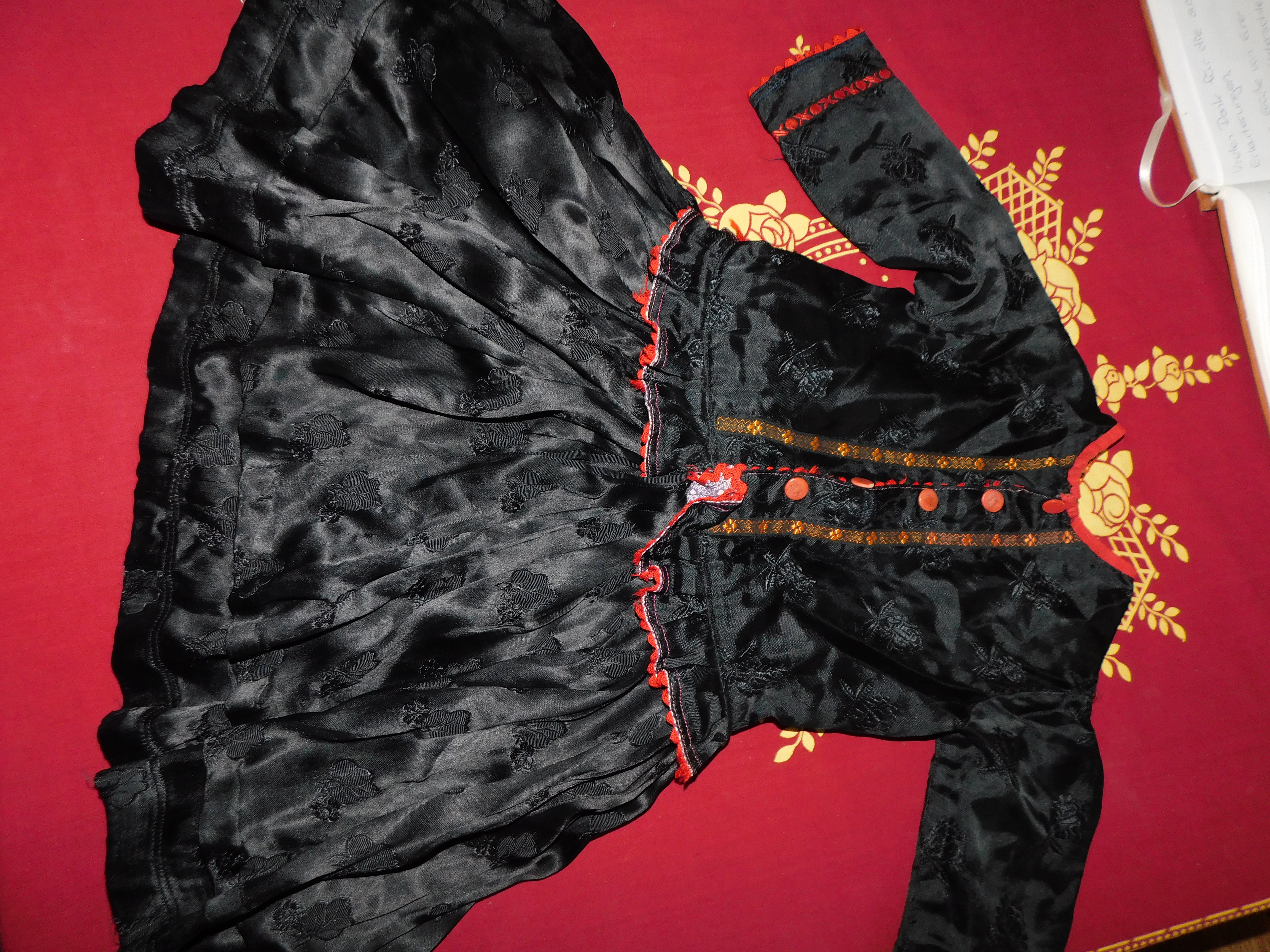 fehér, magas szárú kötött zokni
2 alsószoknyácska
Leibundseele (ruhácska, kabátka és szoknya összevarrva)
+    melles kötény
+    sapkácska
Leibundseele
(Véménd)
Schwab Vili és Mári néni, Vokány
Elsőáldozók viselete
fekete bársonycipő
fehér kötött harisnya
3-4 fehér szoknya (legfelső felsőszoknyaként)
fehér kötény
fehér ing
fehér vállkendő
koszorú, szalaggal
ékszerek: nyakfodor, vasárnapi masnis nyaklánc, aranylánc
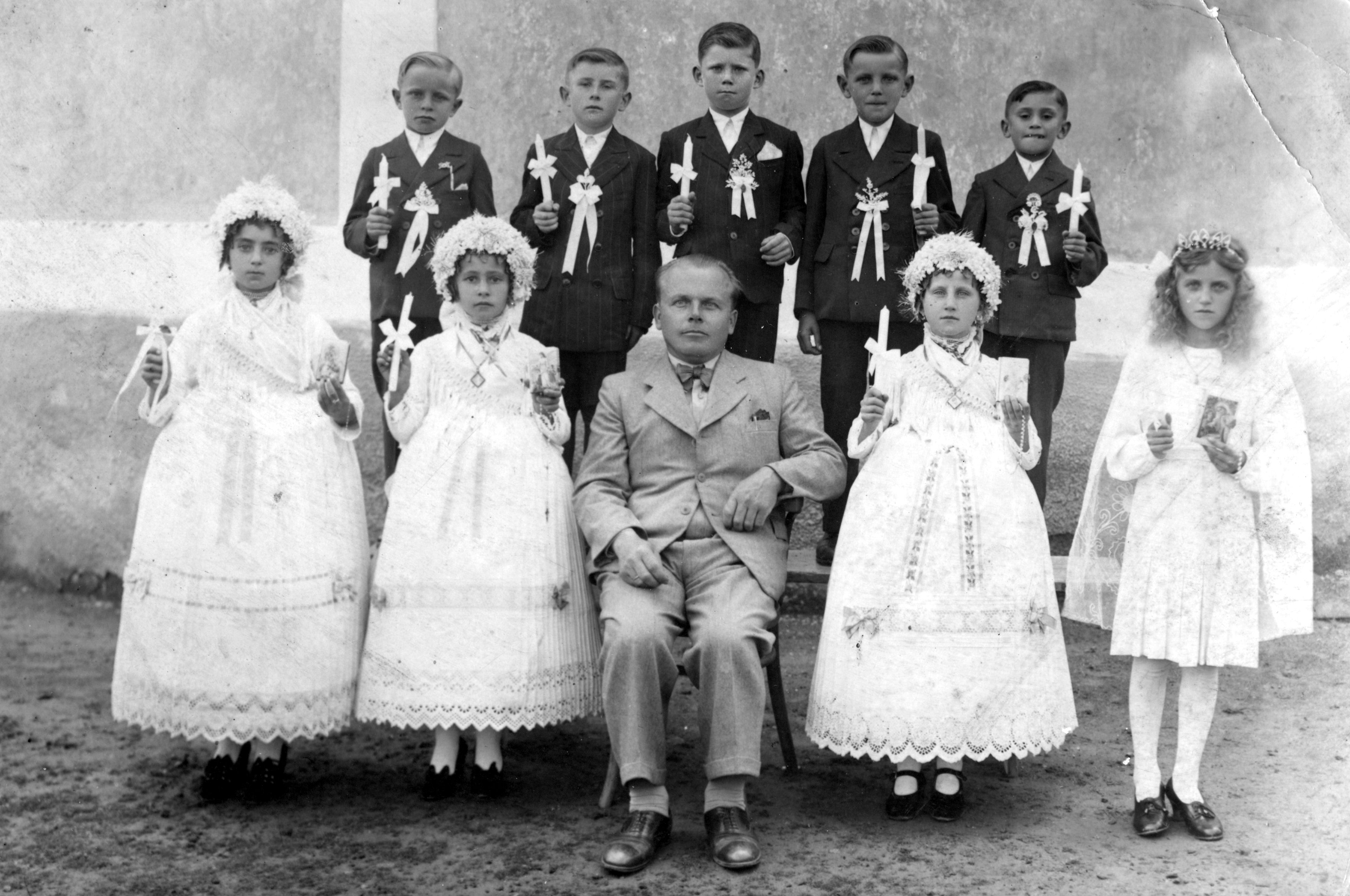 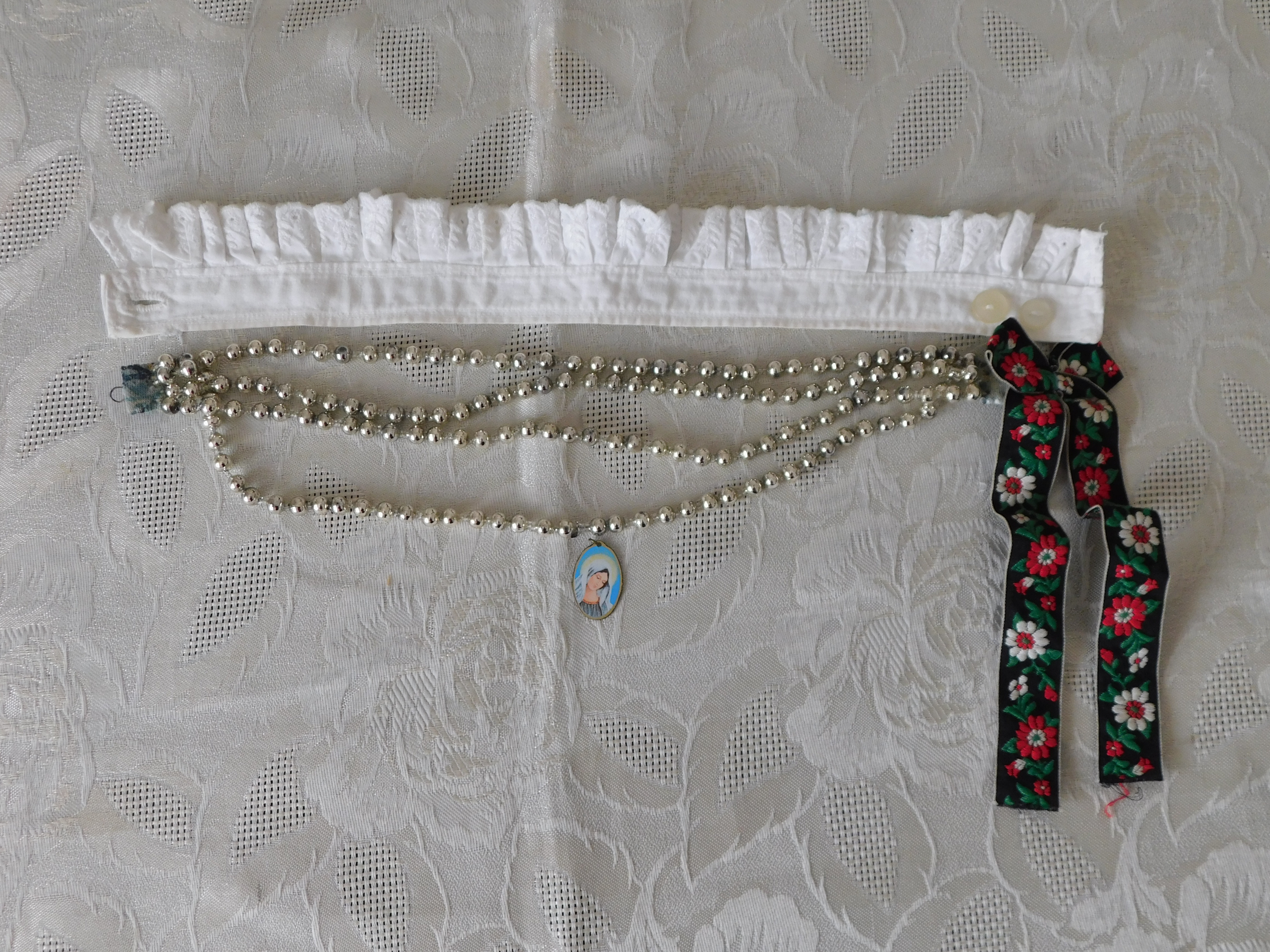 Nistr és Krésl
(Véménd)
Elsőáldozók csoportja Kisjakabfalván
(Dr. Somogyi László gyűjteményéből)
Leány viselete
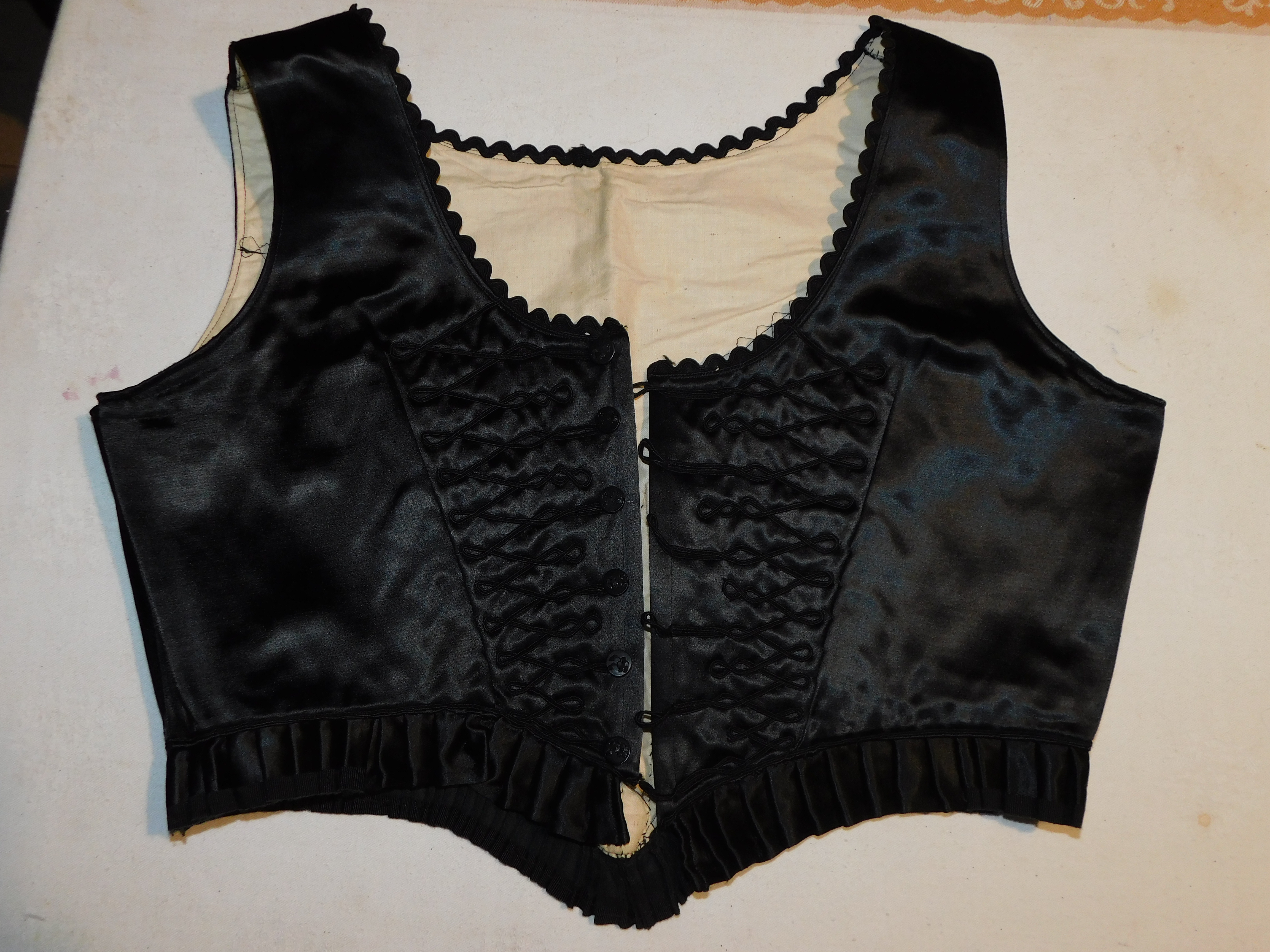 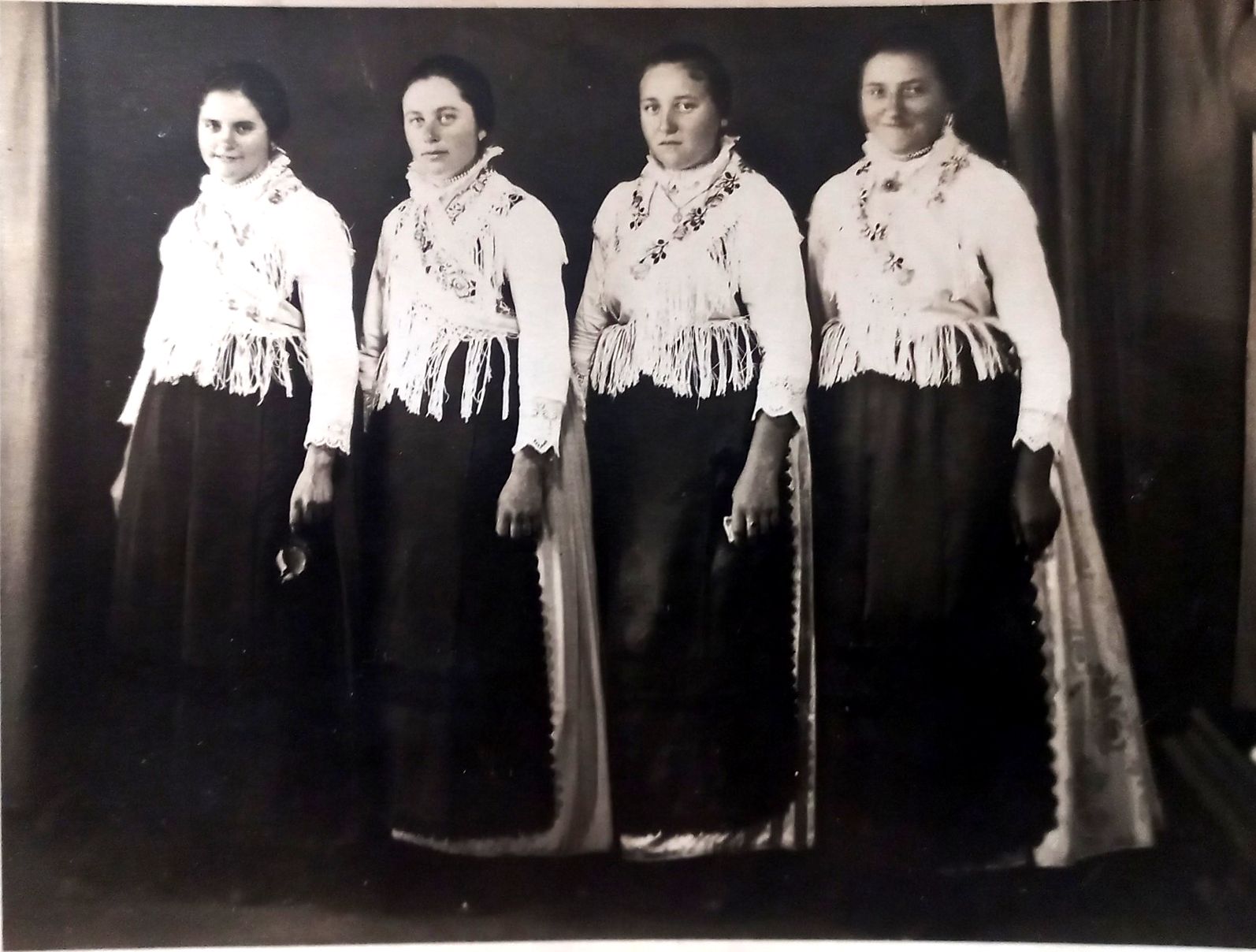 talpalt pacsker / cipő
fehér harisnya
3 alsószoknya
felsőszoknya
fekete kötény
fehér ing
mellény 
vállkendő
+    ékszerek
+    zsebkendő
Női mellény
(Vokány)
Villányi leányok, saját gyűjteményből
Leány viselete
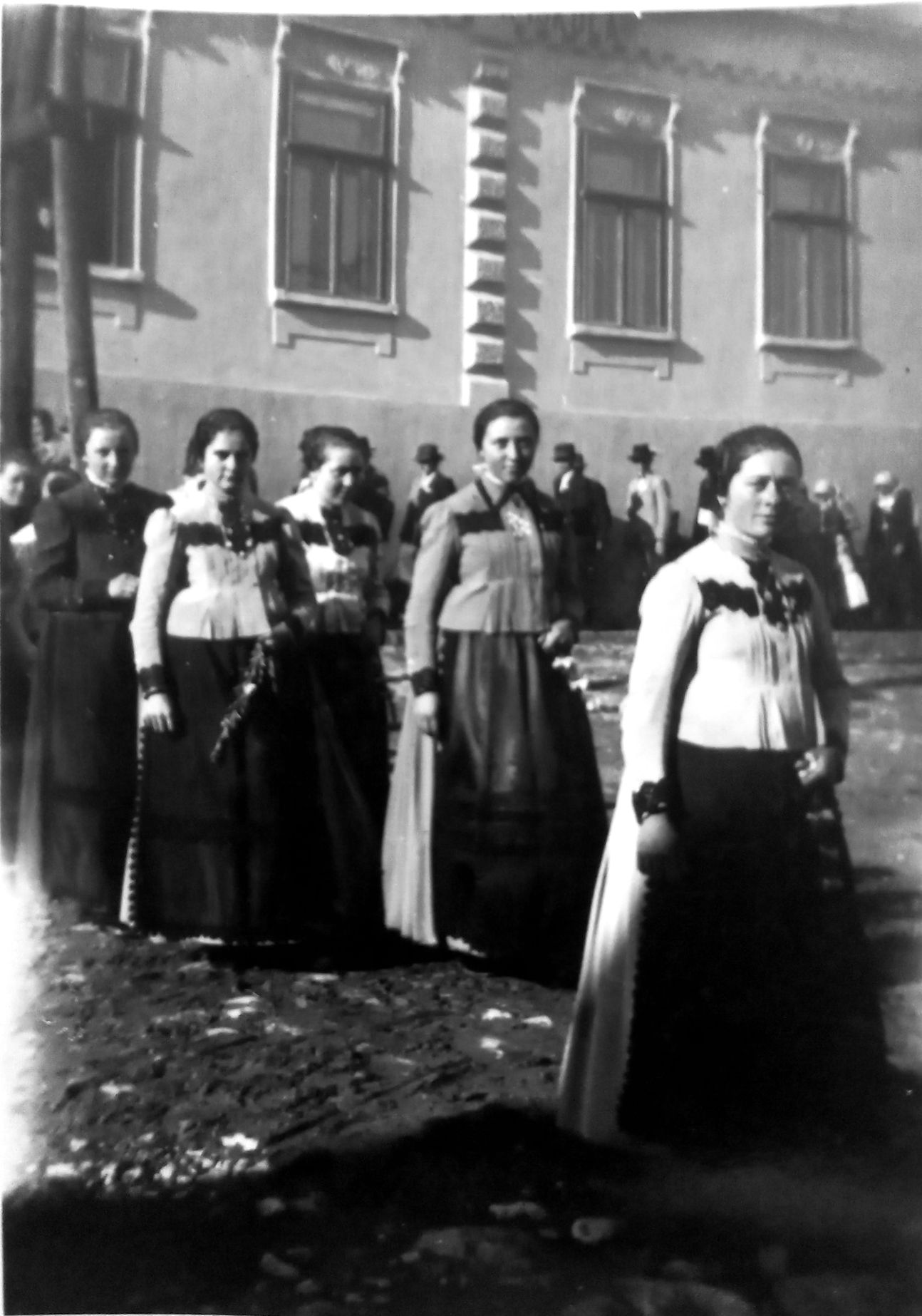 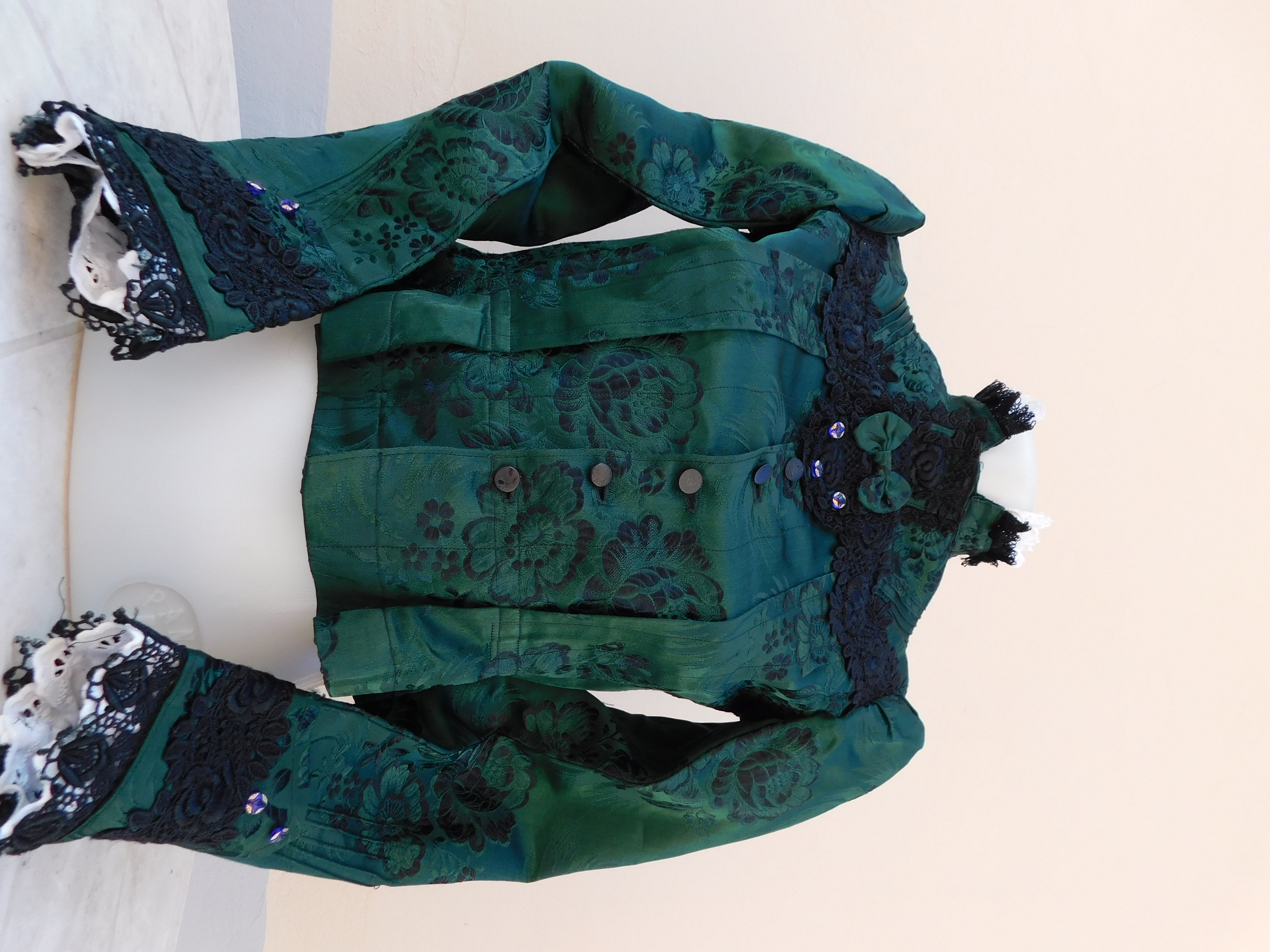 talpalt pacsker / cipő
fehér harisnya
3 alsószoknya
felsőszoknya
fekete kötény
rékli
+    ékszerek
+    zsebkendő
Villányi leányok, saját gyűjteményből
Női Jupl
(Újpetre)
Legény, férfi viselete
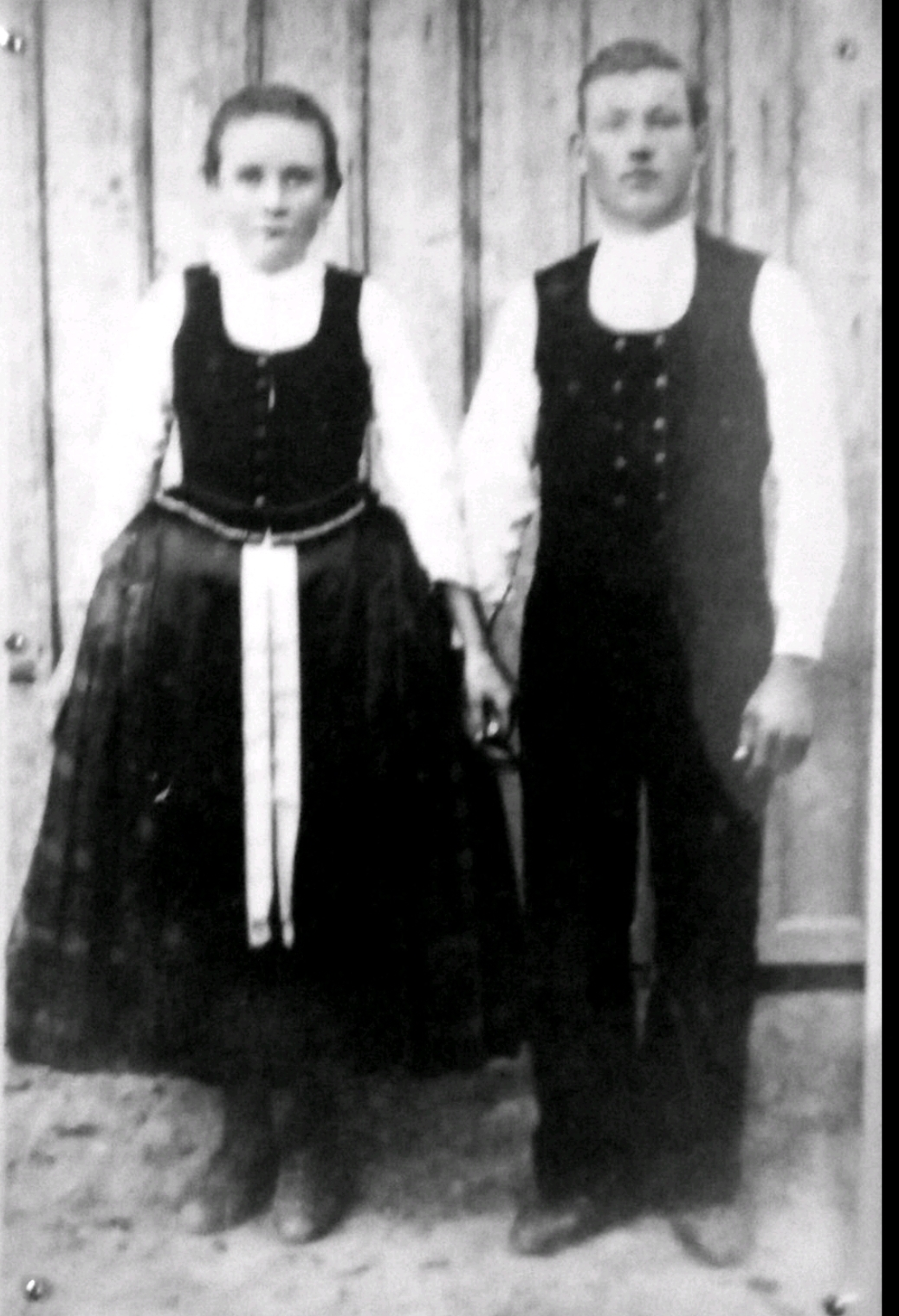 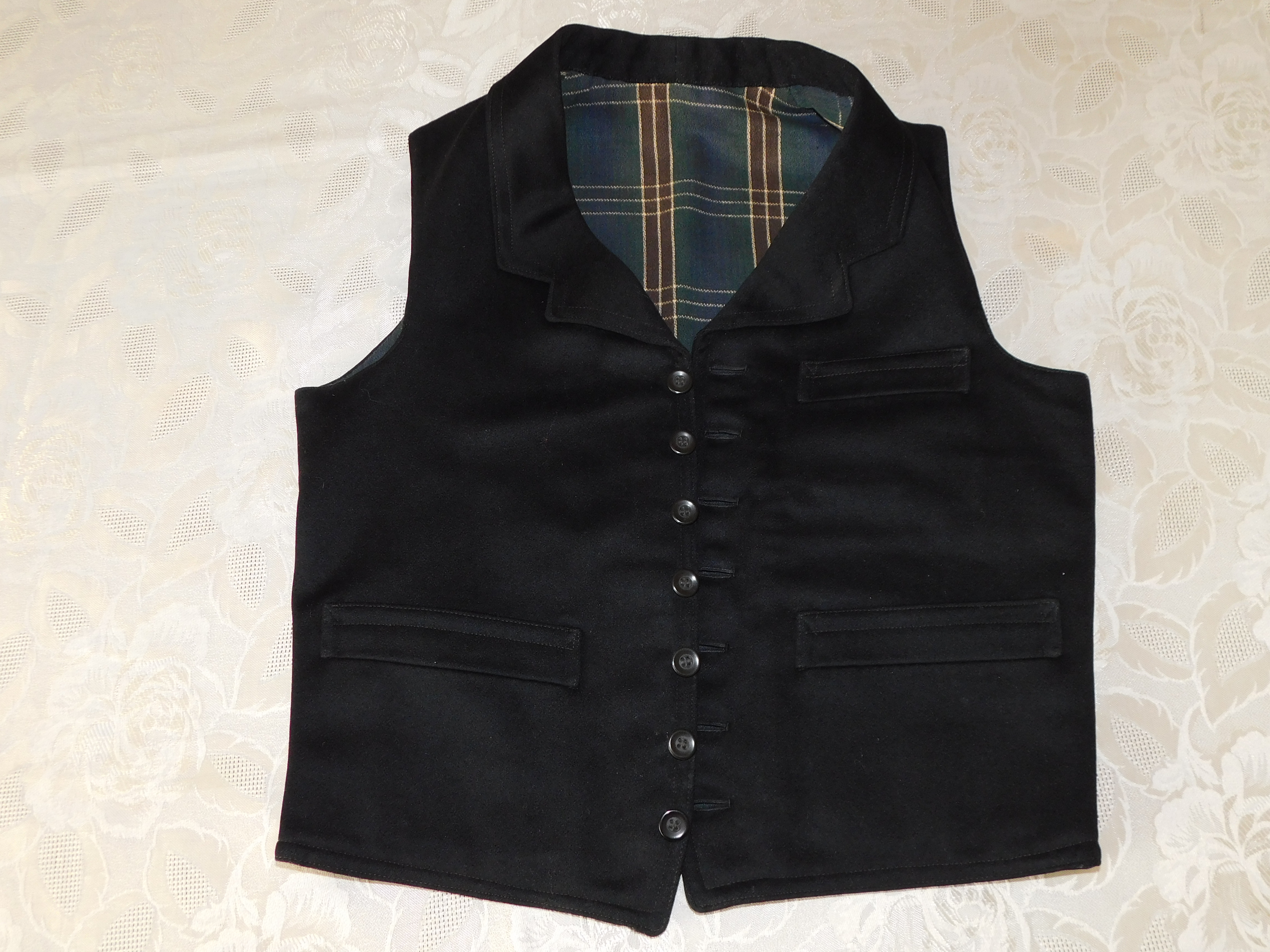 talpalt pacsker / cipő
fekete nadrág
fehér ing
mellény
kalap 
+    surc
+    óralánc
Férfi mellény
(Véménd)
Fiatal pár Himesházáról
(Véméndi Tájház gyűjteményéből)
Menyasszony viselete
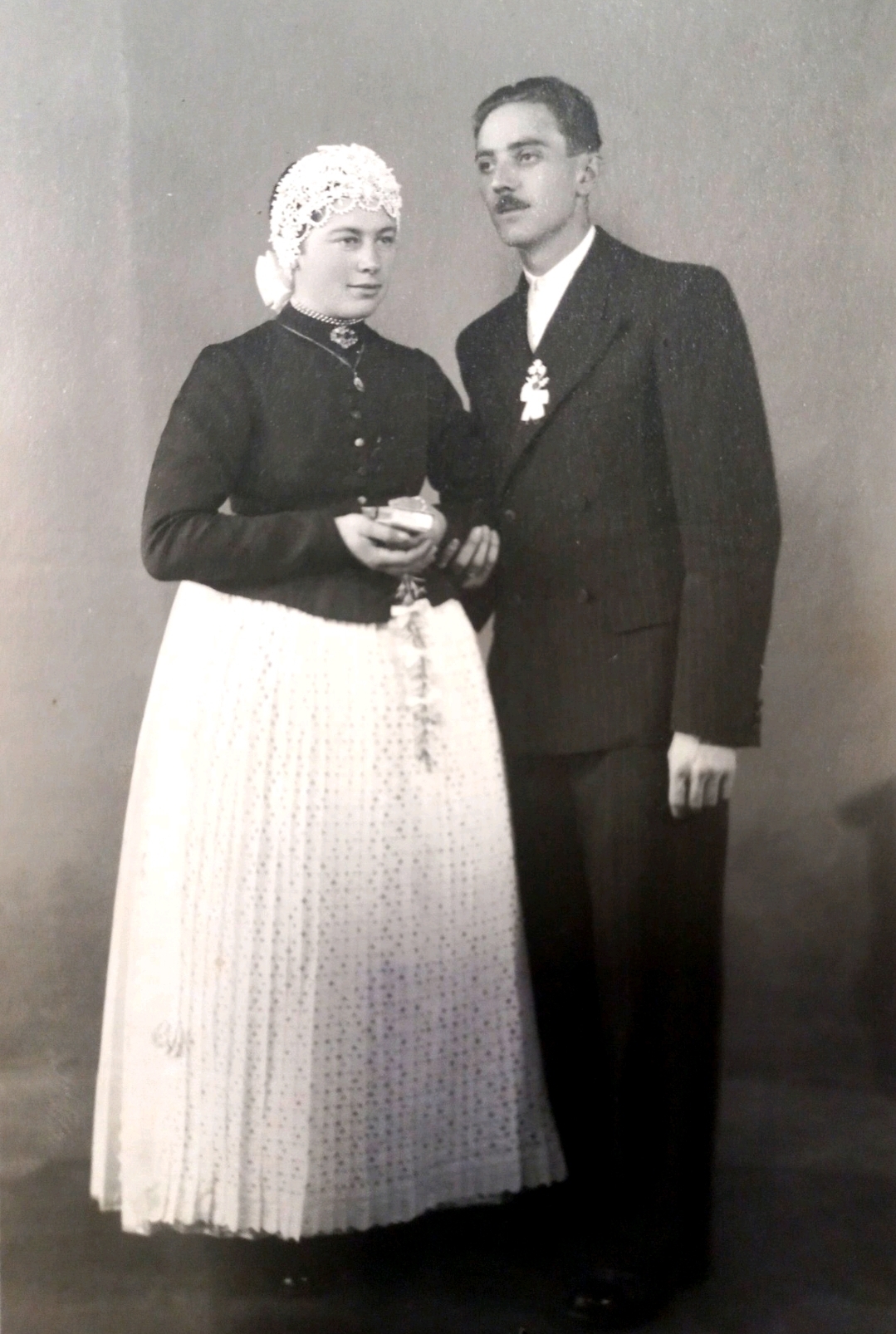 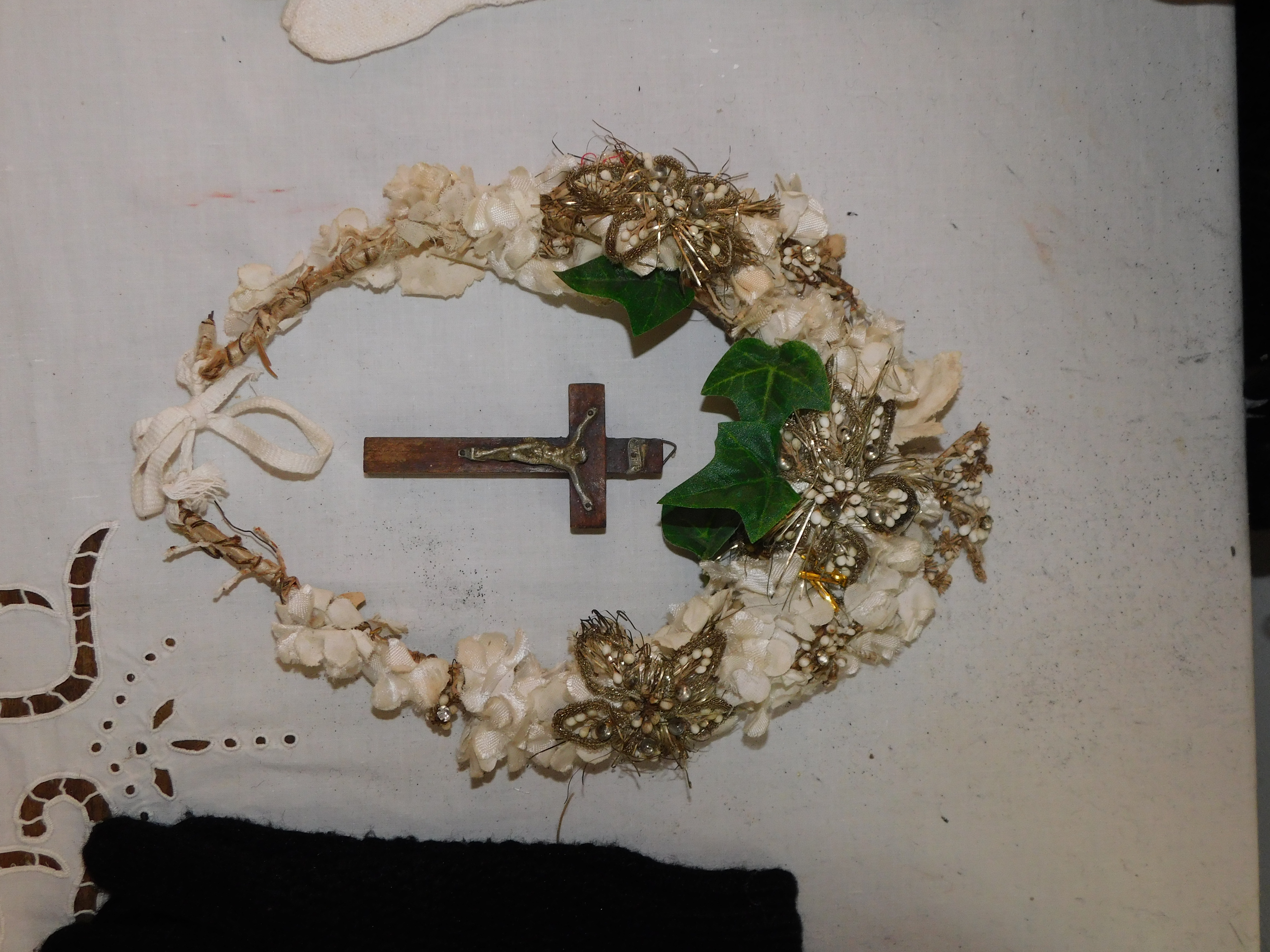 cipő
fehér, kötött harisnya
3-4 alsószoknya
fekete felsőszoknya
fehér kötény
fekete rékli – éjfél után fehér
koszorú 
ékszerek: gyöngysor, nyaklánc, bross
+    rozmaring, imakönyv, rózsafüzér
Menyasszonyi mirtuszkoszorú
(Palkonya)
Plank Teréz és Kelbert Ádám
(saját gyűjteményből)
Vőlegény viselete
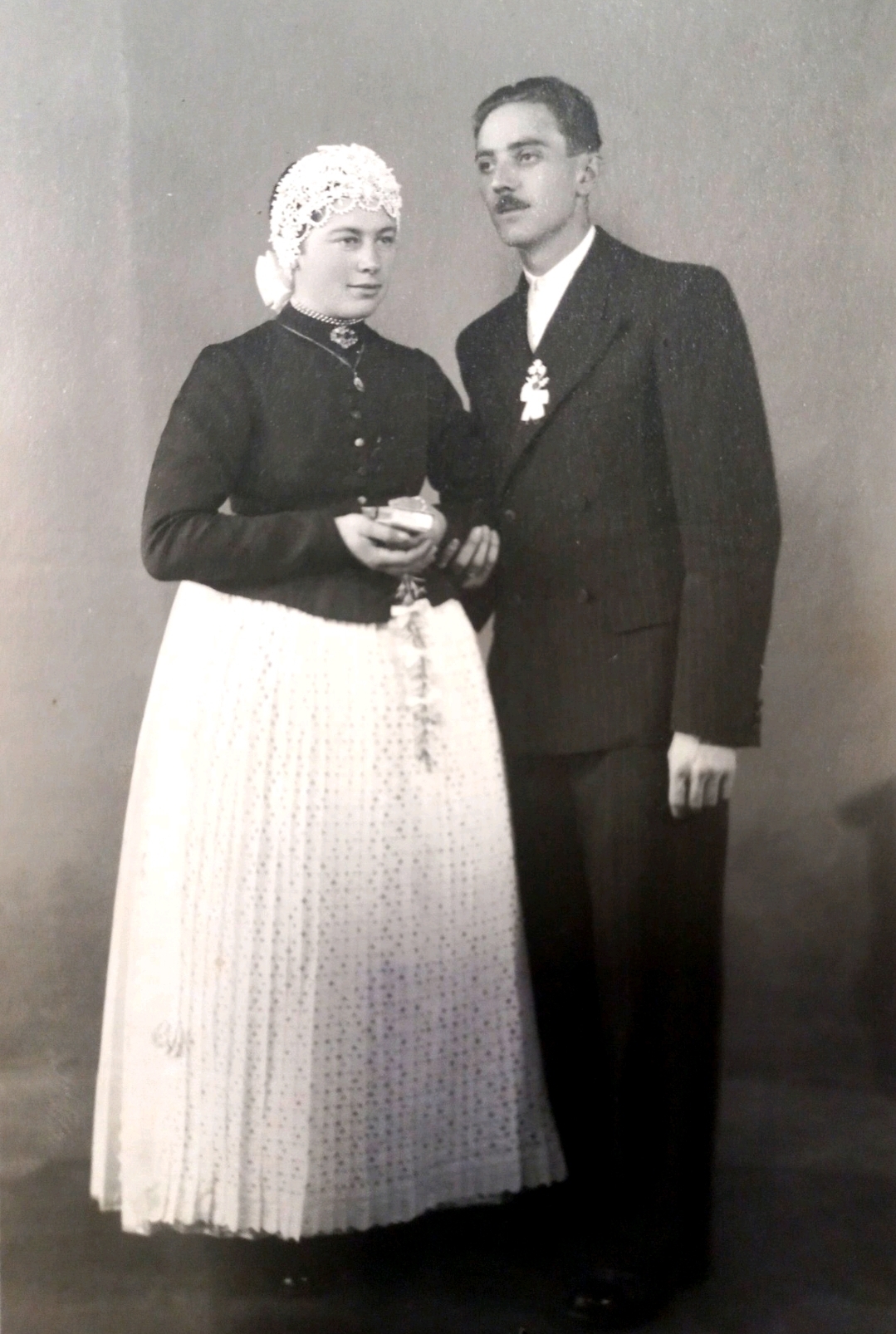 cipő
fehér ing
öltöny
       nadrág
       mellény
       zakó
kitűző
Plank Teréz és Kelbert Ádám
(saját gyűjteményből)
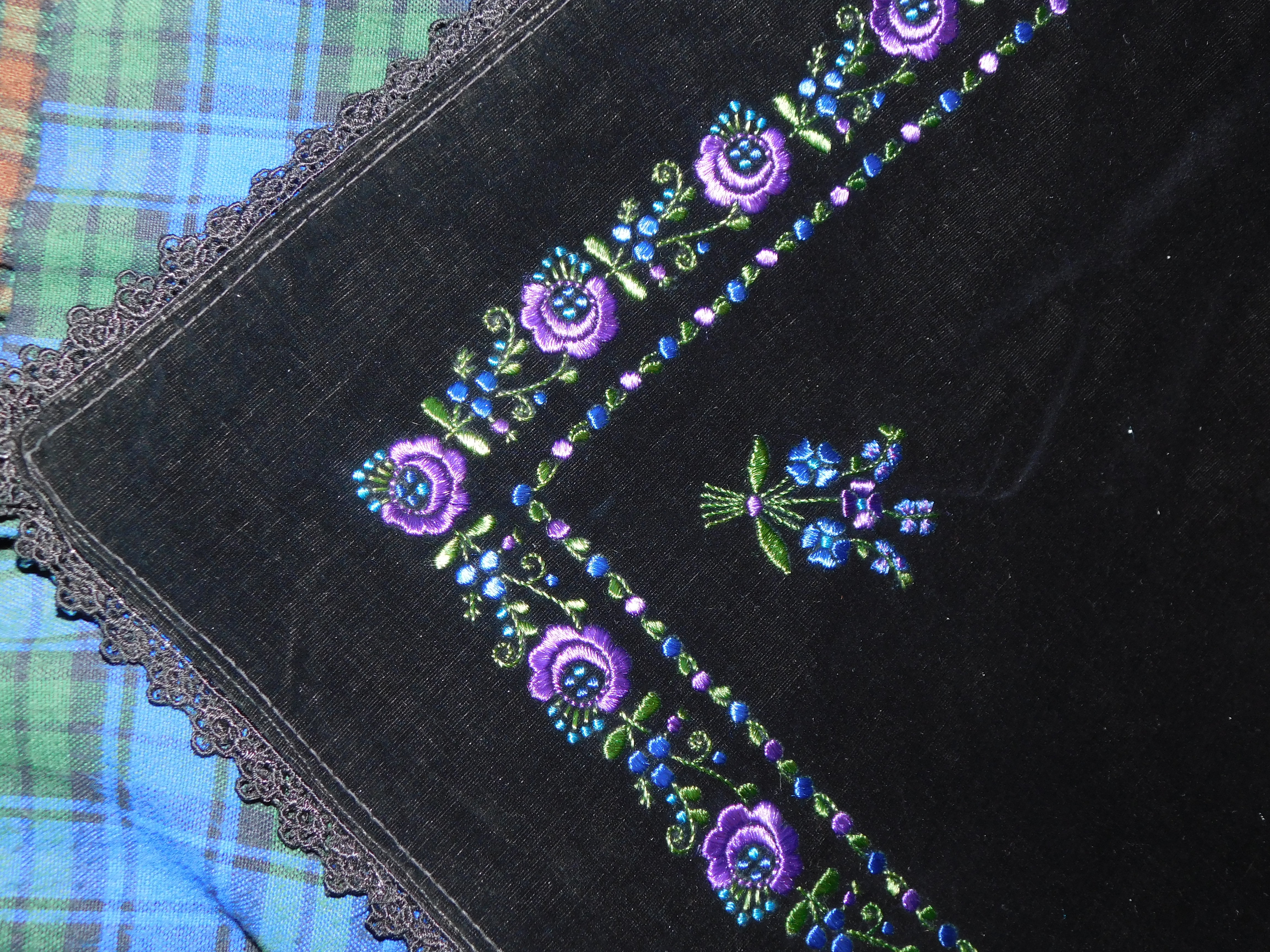 Asszonyviselet változása
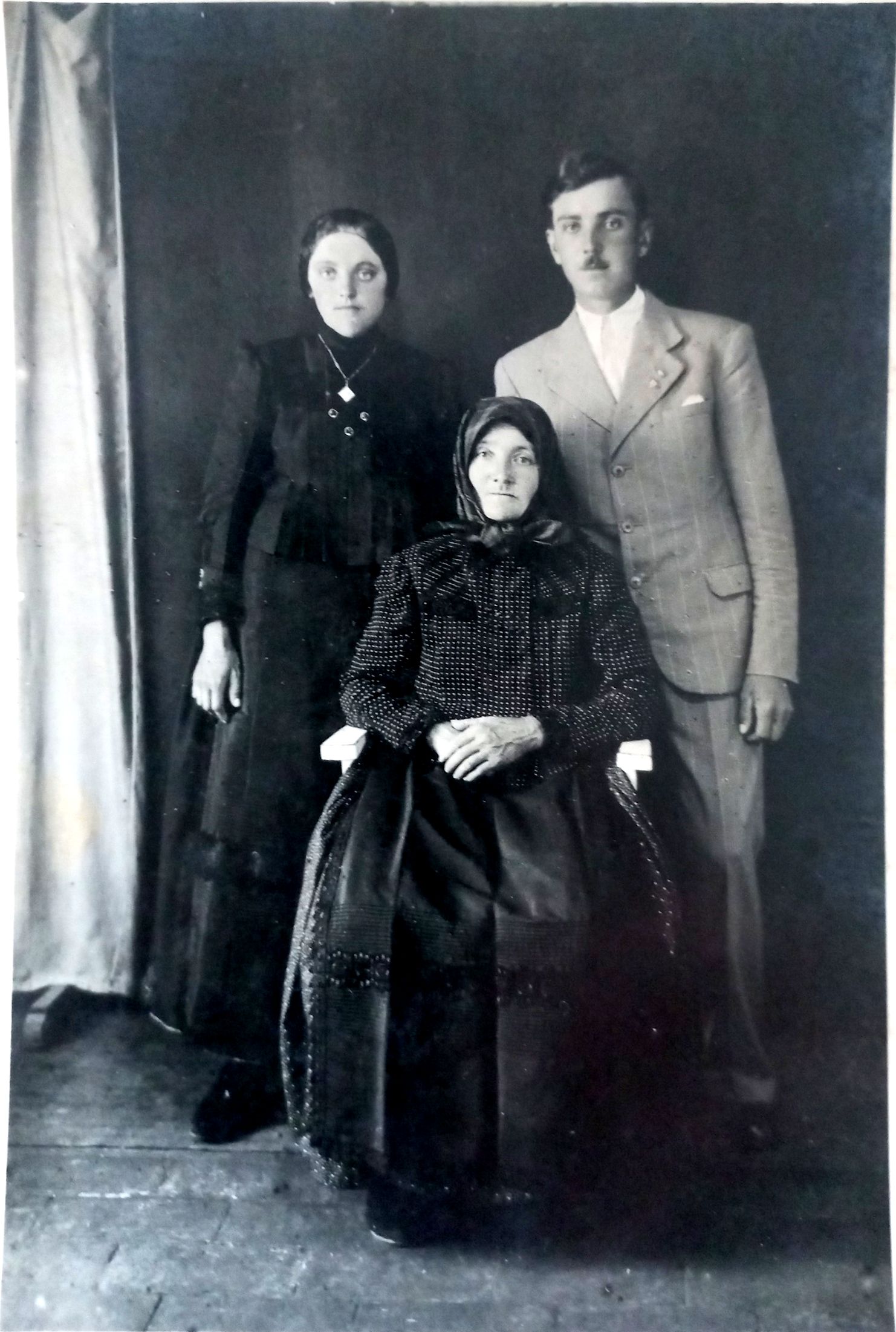 Házasság után, a kor előrehaladtával: 
színek folyamatos sötétedése
        harisnya
        vállkendő
        rékli és szoknya
haj eltakarása: fehér sapka és kendő
részletgazdag, díszített, de letisztultabb
hétköznapi viselet egyszerűsödése
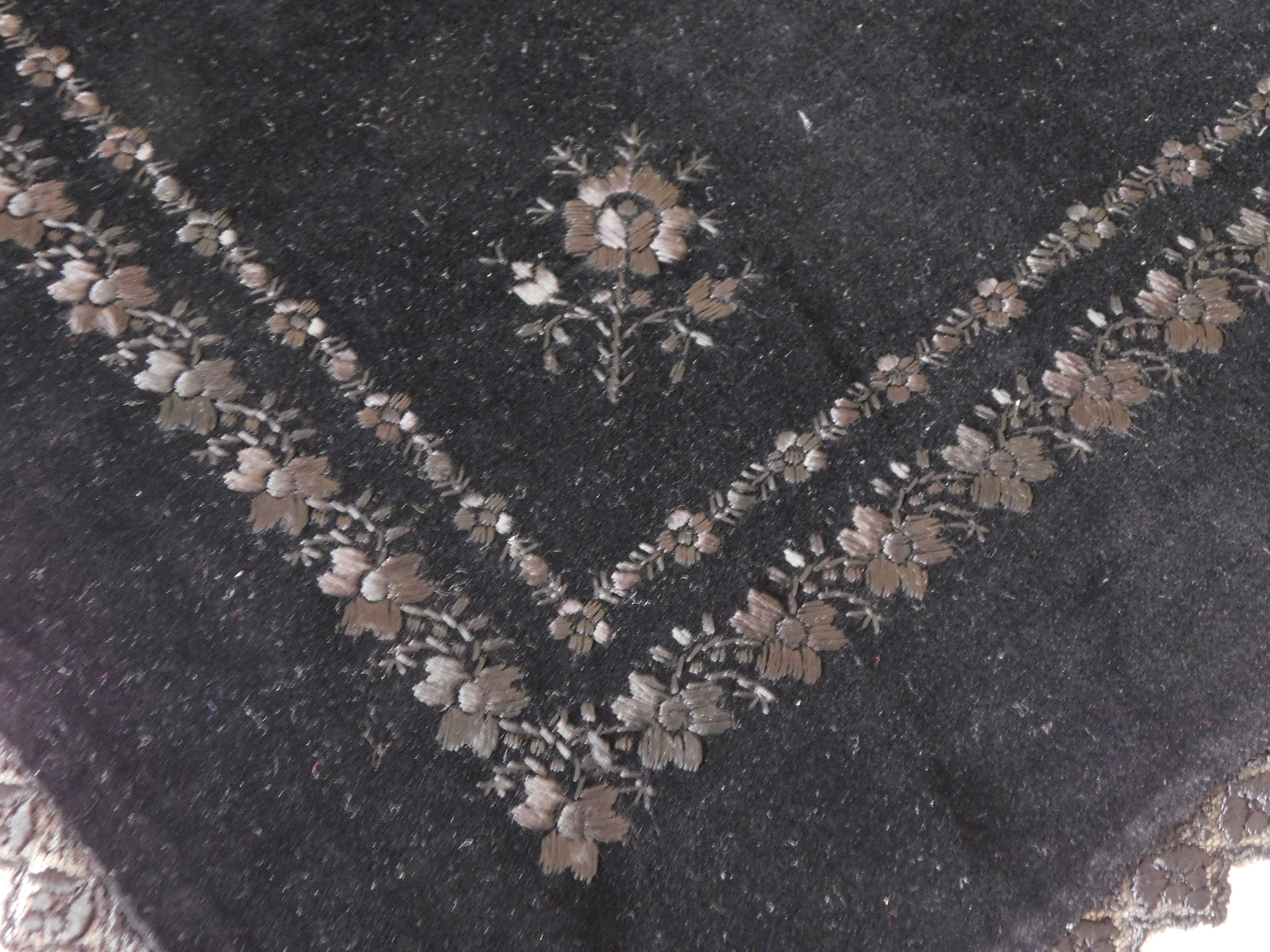 Plank Teréz és Kelbert Ádám
(saját gyűjteményéből)
Fejkendők
(Véménd)
Idősek viselete
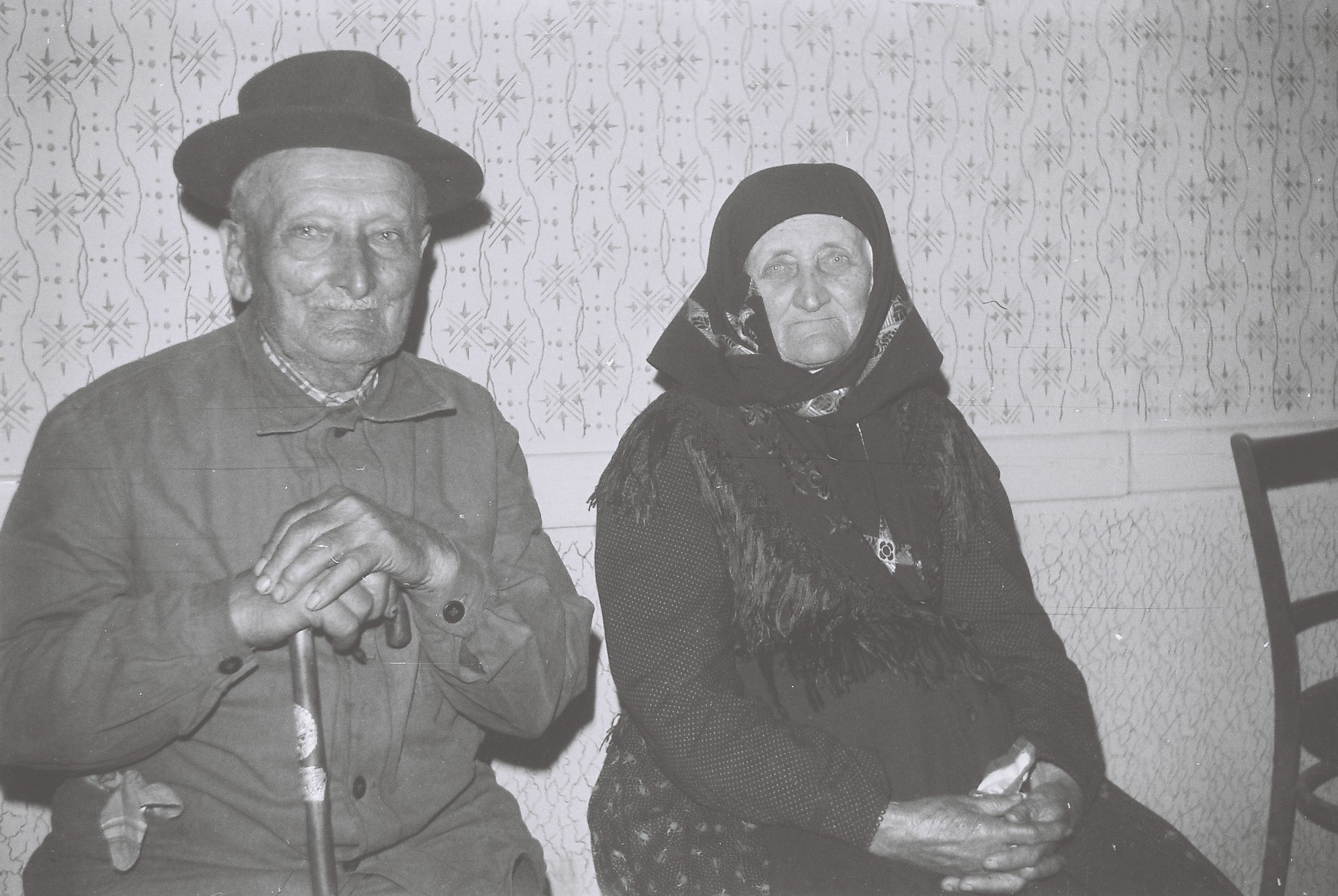 Hétköznapokon: 
Egyszerűbb, szerényebb
Kényelmesebb

Ünnepeken:
Kevésbé díszített
Kevésbé színes
Idős pár Kisjakabfalváról
(Dr. Somogyi László gyűjteményéből)
A baranyai németek viseletét alakító tényezők:
Eredeti lakóhelyük a német nyelvterületen
Betelepedésük óta milyen népcsoportok hatása érte őket 
Anyagi körülmények
Életmódbeli különbségek
Személyes preferenciák
A viseletek hagyományos formáinak átalakulása
Eredeti viseletek alakulása:
       19. század: egyszerű, paraszti viseletek
       20. század első fele: kivirágzás
       20. század második fele: kivetkőzés
21. századi változások:
       - hagyományőrző egyesületek és tánccsoportok megjelenése
       - hagyományos formák egyszerűsödése (kényelmi szempontok)
A Baranya vármegyei sváb népviseletek
Vokány, 2024. 04. 29.
Tengler Johanna